Direct Work Resource Pack
See ONLINE DIRECTORY & published version
4. Pictures & Photographs to Inform Decision Making
These are a set of pictures of the different Mental Health Units in Coventry and Warwickshire, which can be used to support understanding and decision-making various situations and scenario’s.
V21/05/21
The Manor in Nuneaton
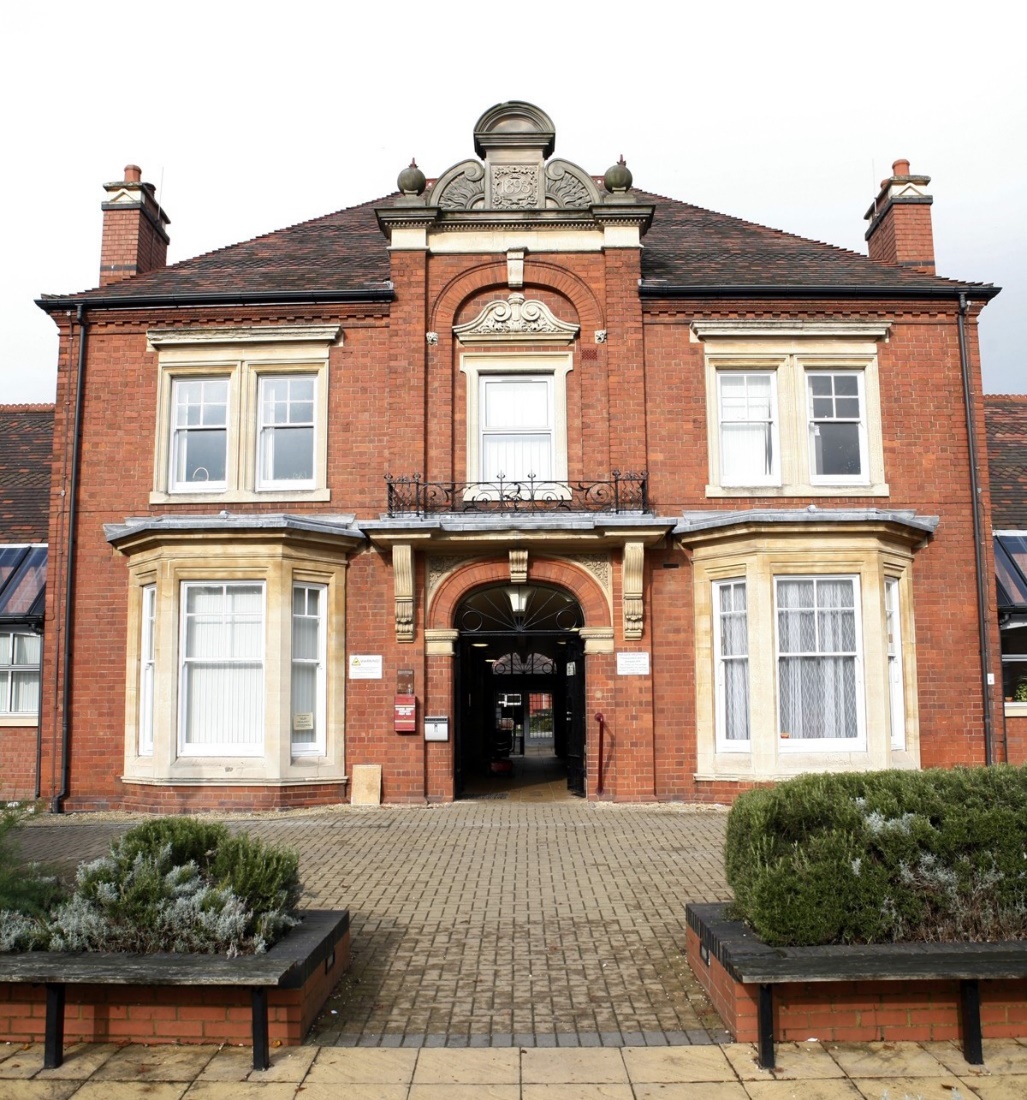 Stanley and Pemberton Wards
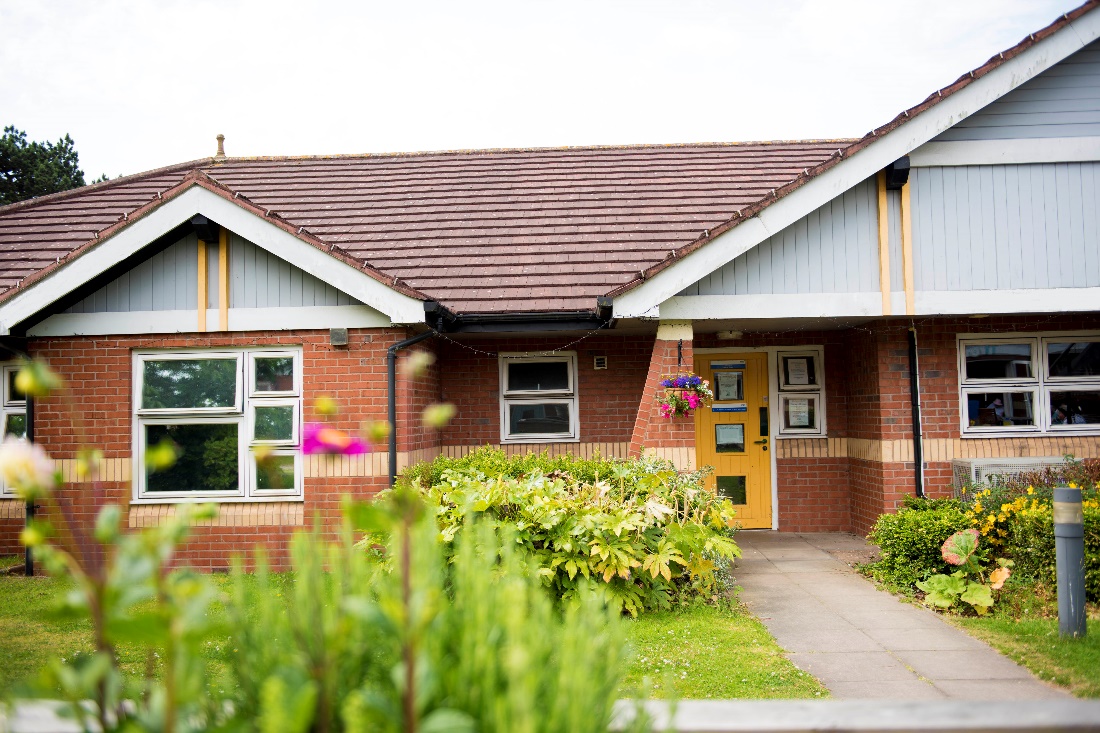 St Michaels Hospital Warwick
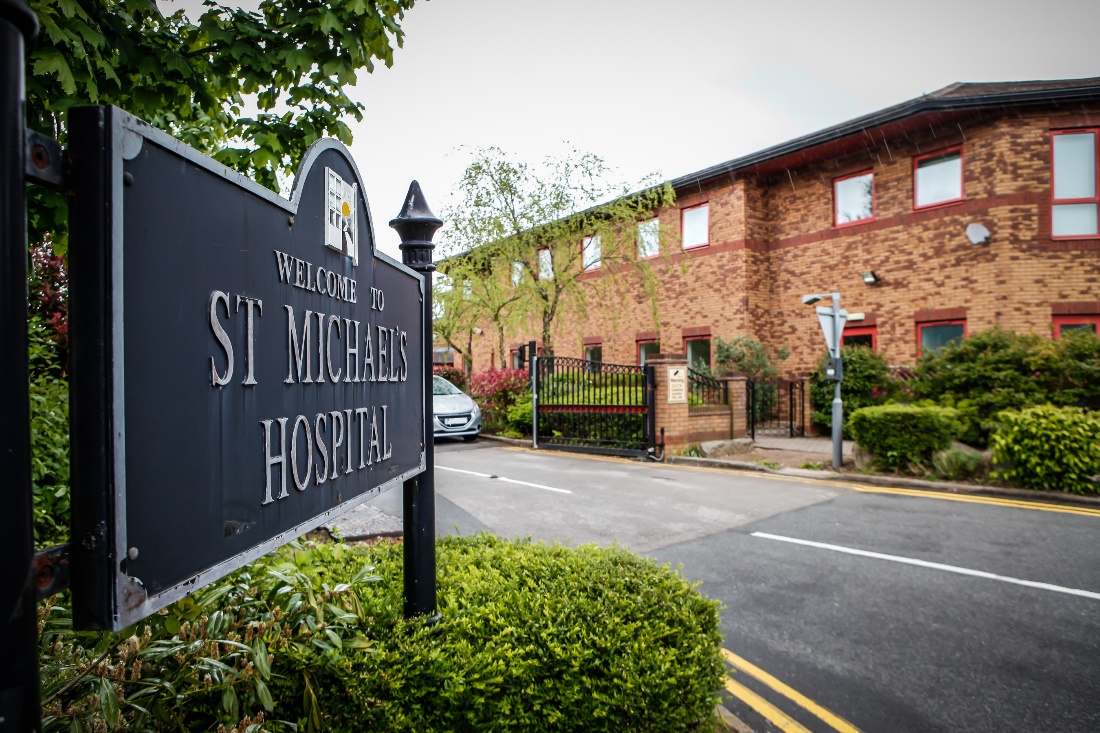 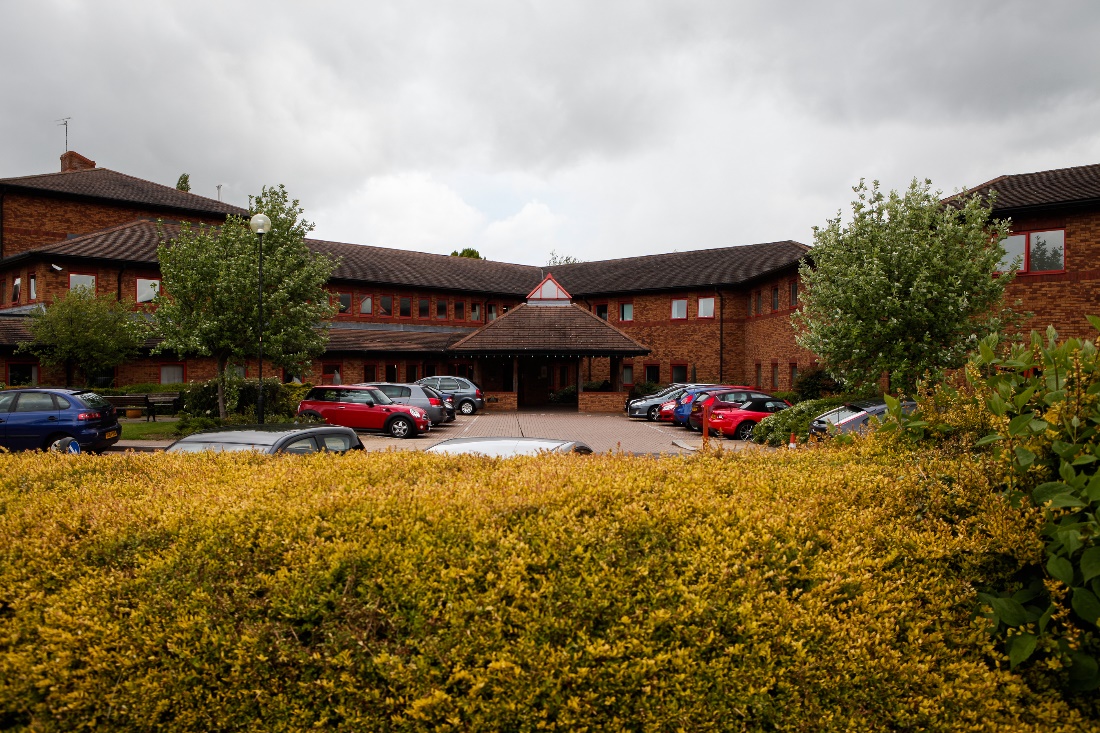 Avenue House Nuneaton
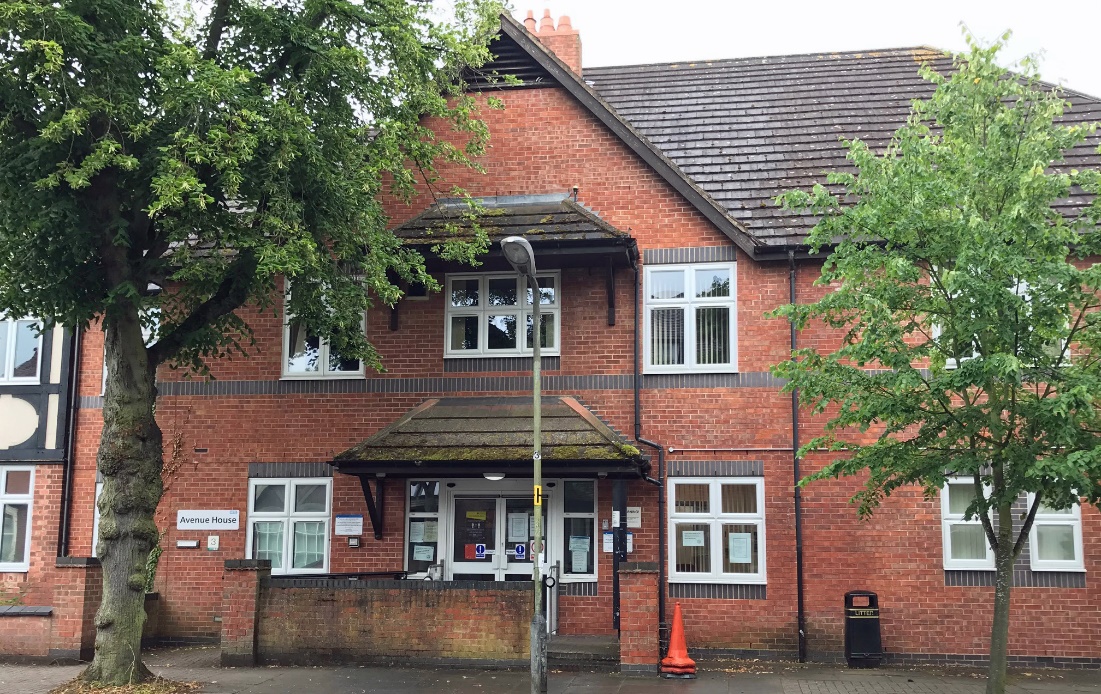 The Caludon Centre Coventry
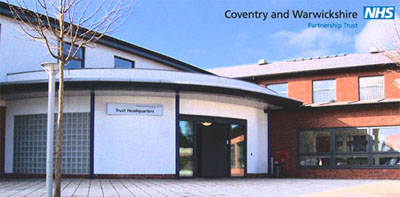 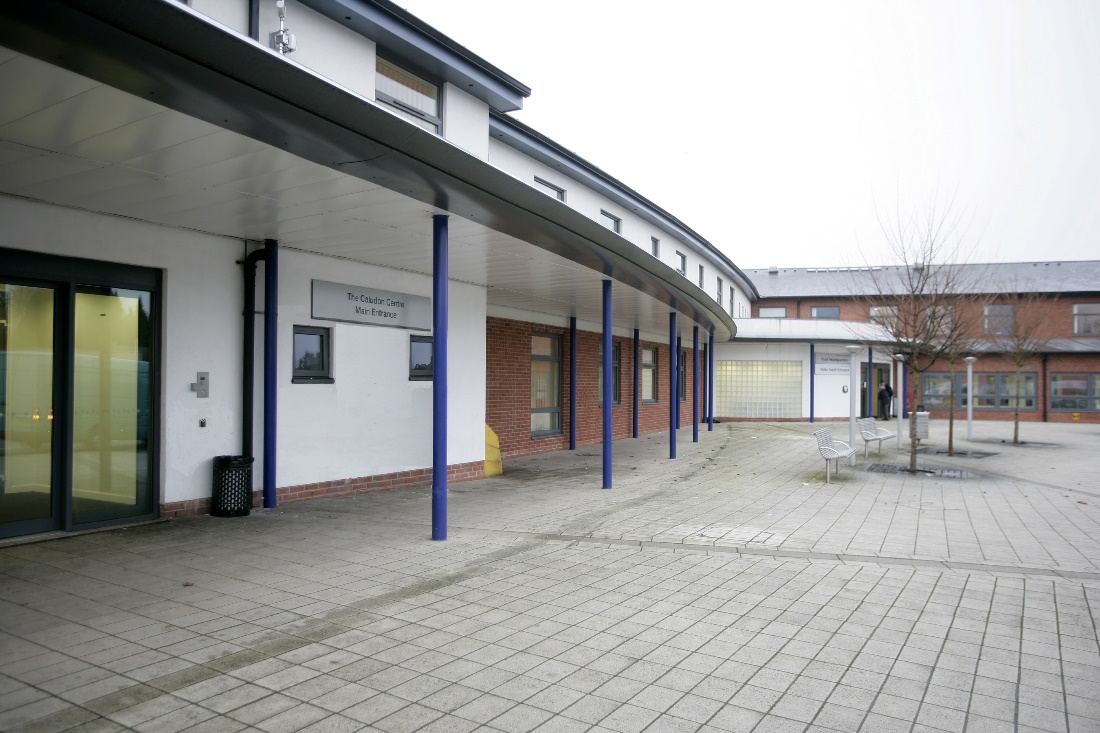 The Caludon Centre Coventry
Bedroom
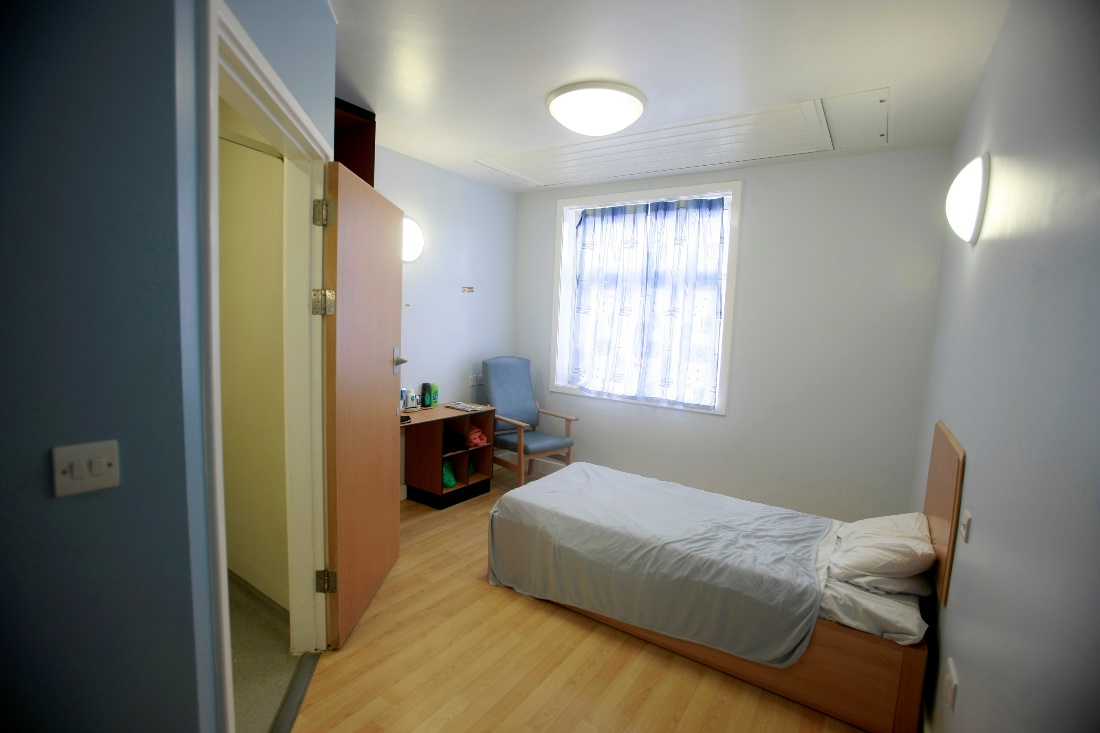 view of the garden
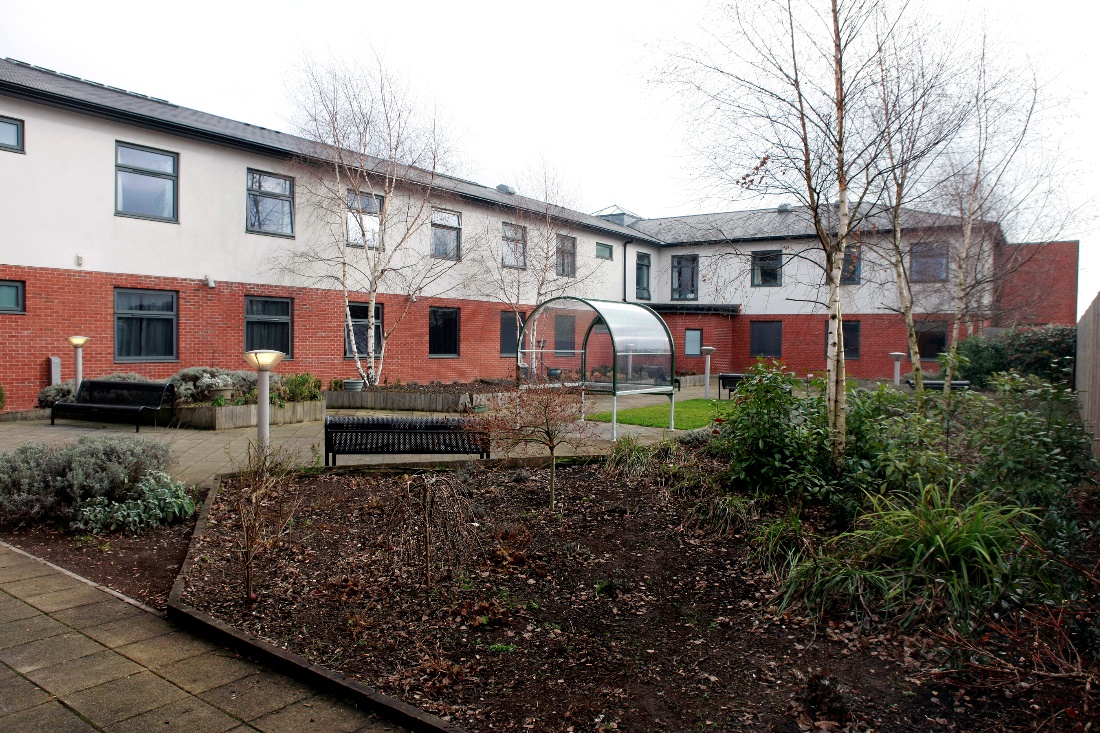 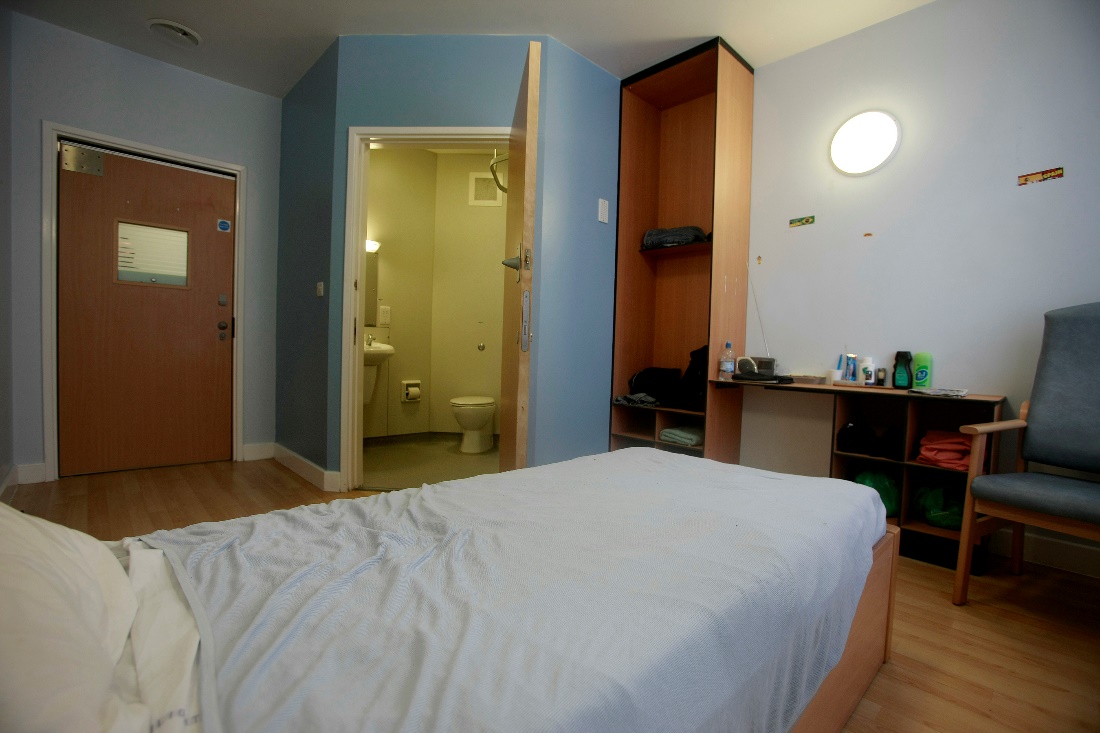 Ashby House
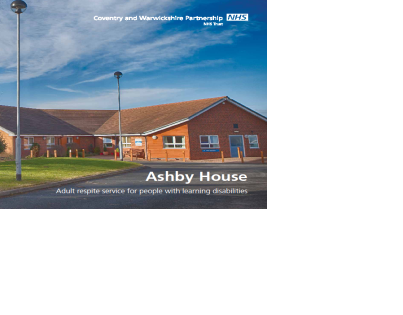 Jade Unit at Brooklands Hospital
Coleshill Road, Marston Green, B37 7HL
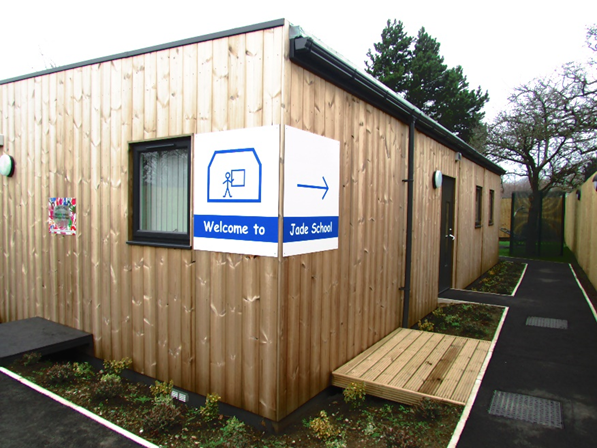 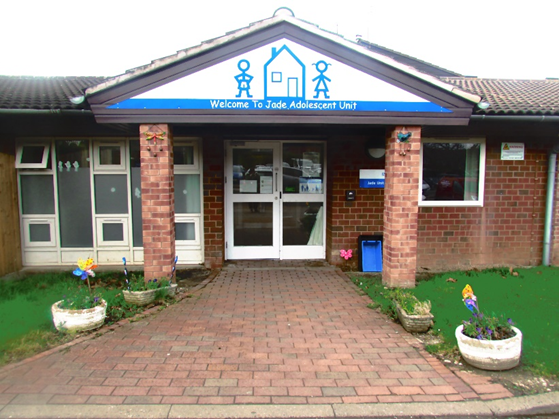 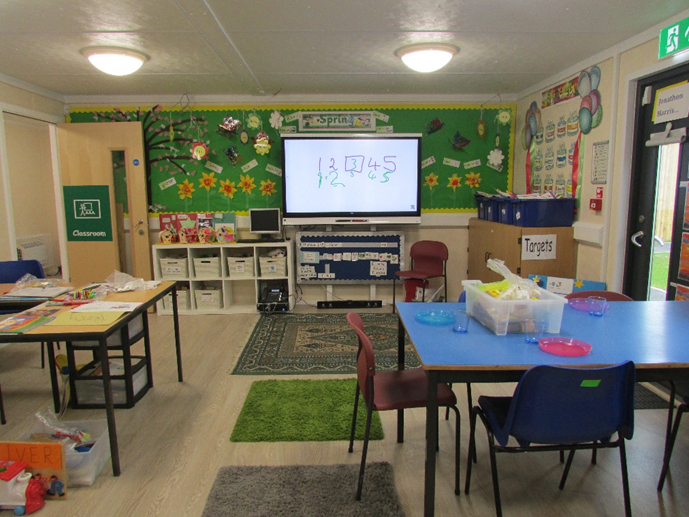 Jade Unit at Brooklands Hospital
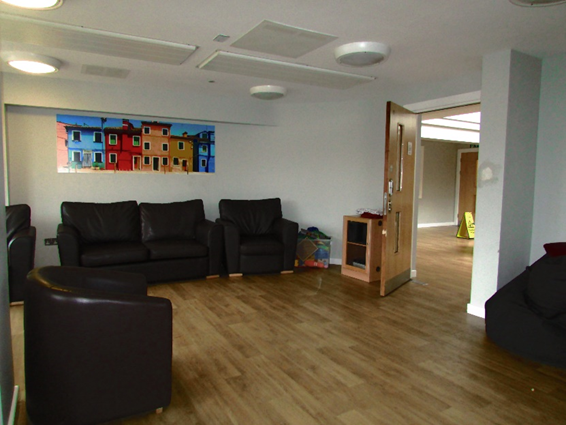 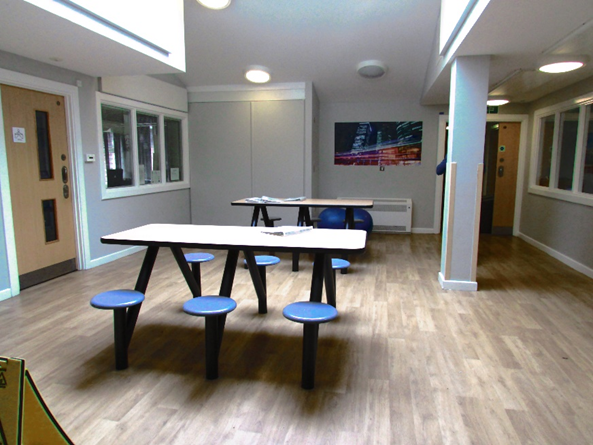 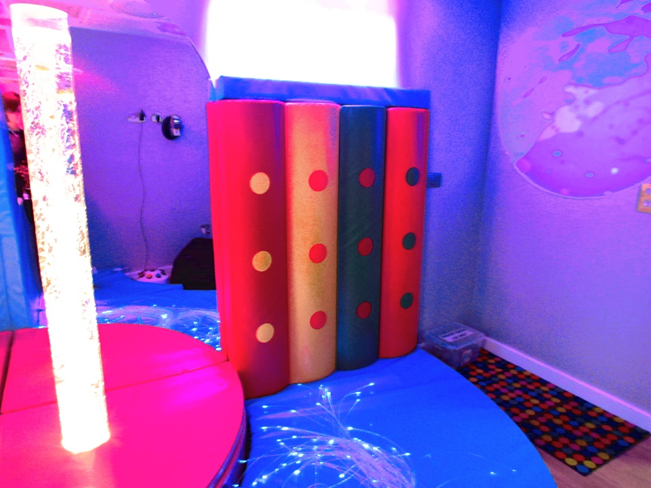 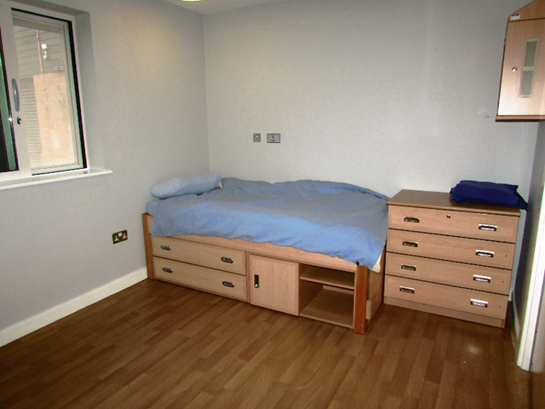 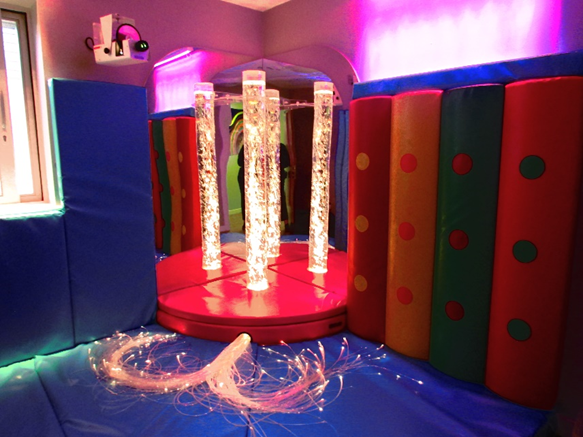 Rainbow Unit Brooklands Hospital
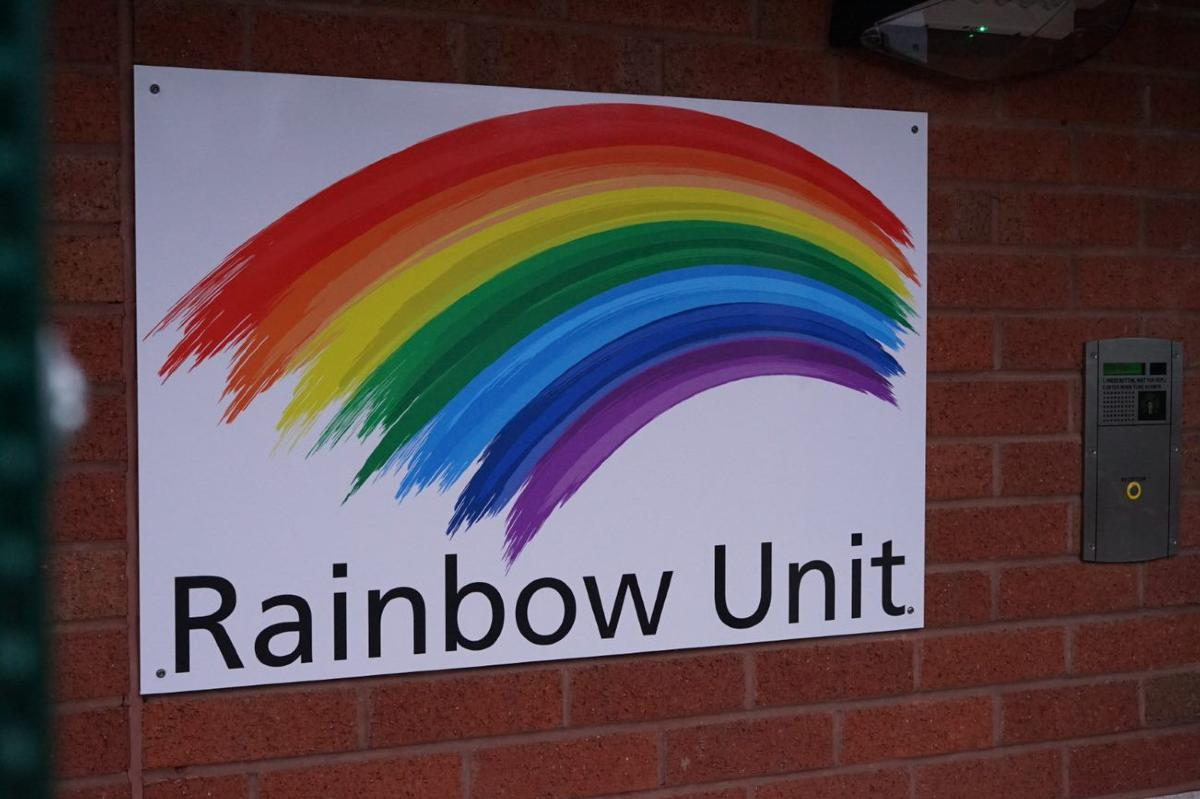 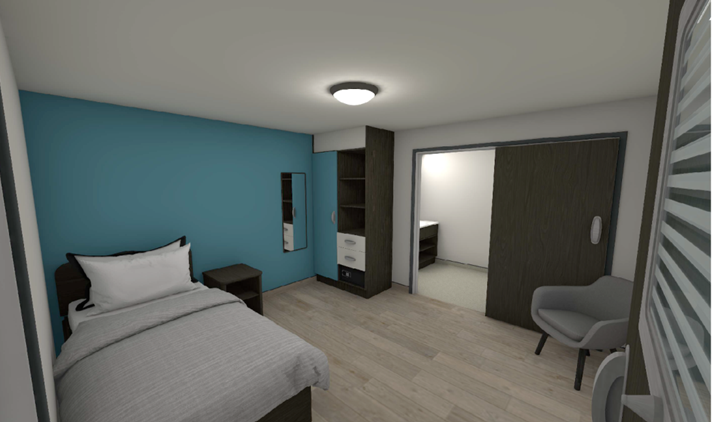 Amber Unit at Brooklands Hospital
Coleshill Road, Marston Green, B37 7HL
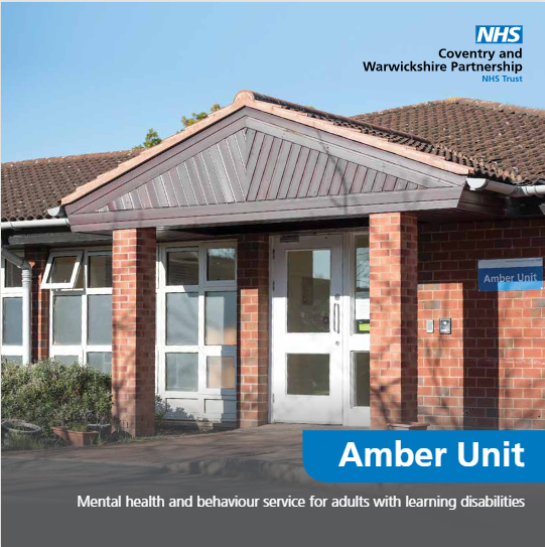 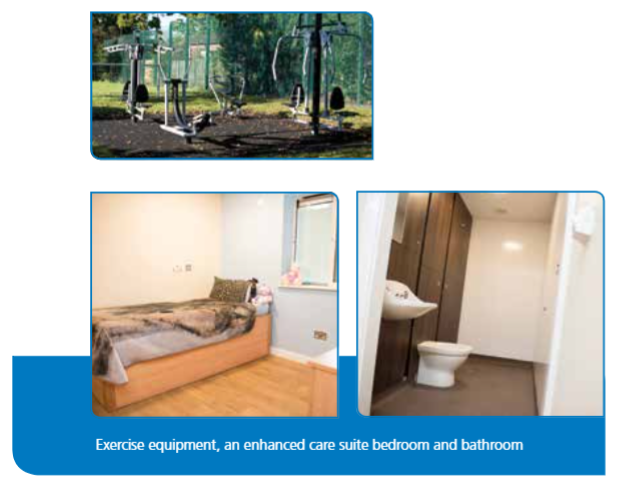 Also see: Amber Unit brochure